Мировой опыт создания систем мониторинга качества сетей и услуг связи
для обеспечения обратной связи с потребителем
14/11/2013
Тенденции развития сетей связи и спроса на услуги связи со стороны конечных пользователей
Рынок инфраструктуры сетей LTE составляет порядка 15 миллиардов USD
Высокие скорости, небольшие задержки и расширения спектра услуг – основные двигатели развития универсальных сетей
Источник: Infonetics
Суммарно порядка 150 миллиардов USD за 5 лет
Провайдеры инвестируют в развитие технологии Ethernet, чтобы обеспечить поддержку новых ресурсоемких технологий и рост количества клиентов
Источник: Infonetics
Провайдерам необходим инструмент контроля производительности сети, работающий в реальном времени, что требует доскональной оценки эффективности на всех этапах жизненного цикла сети (фазы ввода в эксплуатацию, подключения услуг и мониторинга)
50% проблем возникает в опорной сети
Источник: Yankee Group
2
Что такое соглашение об уровне качества предоставления услуг (SLA) с точки зрения оператора связи и потребителей
SLA — соглашение, описывающее уровень качества оказания услуг, ожидаемый клиентом от поставщика, основанный на показателях, применимых к данному сервису, и устанавливающий ответственность поставщика, если согласованные показатели не достигаются
Как работает SLA у провайдера услуги
Все гарантируемые в SLA параметры фиксируются несколько раз в течение дня. По итогам месяца готовится статистический отчет, в котором приводятся средние значения по всем параметрам. При отклонении от гарантируемых параметров по результатам ежемесячного отчета выплачивается компенсация.
Общие параметры
доступность услуги (Service Availability, SA) — время работоспособности услугив % от времени оказания услуги. Гарантируется обычно на уровне от 99,9%
время отклика (Service Delivery, SD) — время прибытия технического специалиста к клиенту в случае сбоев в работе
Параметры, критичные для передачи аудио и видео трафика:
задержка пакетов(Round Trip Delay, RTD) — время, необходимое для прохождения пакета между двумя сайтами IP VPN сети клиента
колебание задержки пакетов (Jitter) — диапазон изменения времени задержки пакетов
потери пакетов (Packet Loss Ratio, PLR) — количество пакетов, утерянных при передаче по сети, определяется в % от количества отосланных пакетов.
3
Что такое соглашение об уровне качества предоставления услуг (SLA) с точки зрения оператора связи и потребителей
Архитектура систем
Уникальное в своей простоте решение для тестирования и мониторинга сетей
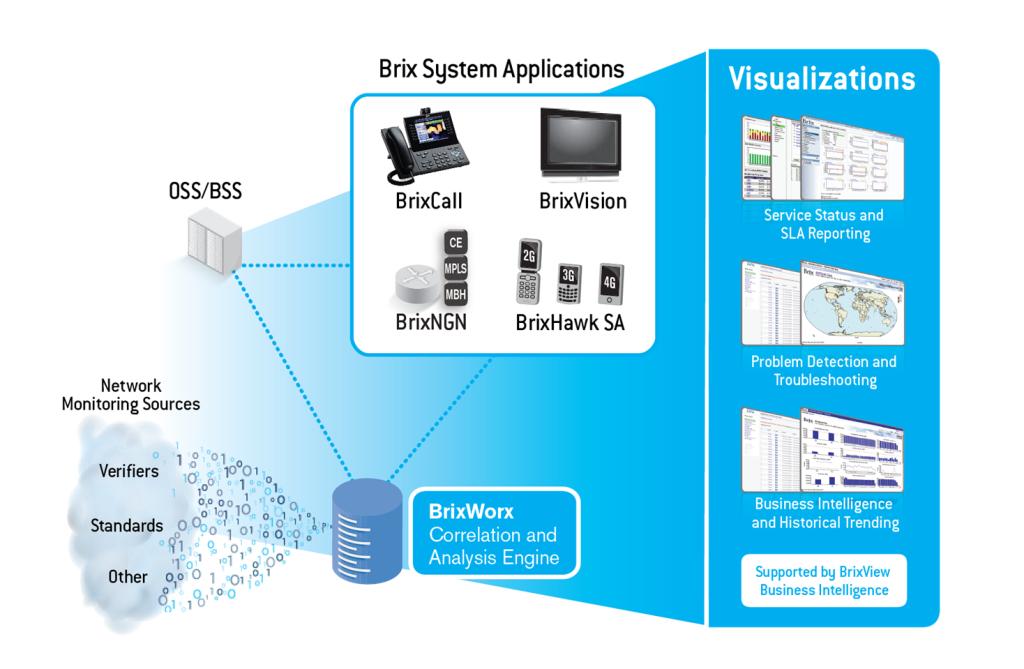 Тестирование в реальном времени:
по запросу/ автоматически
Прозрачная интеграция с OSS/BSS
Имплементация отраслевых стандартов
Масштабируемое решение
Конфигурируемые ключевые показатели эффективности
Развернутые отчеты
Удаленный поиск и устранение проблем
4
Системы мониторинга качества сетей и услуг связи
8X
100X
20X
С первого раза правильно
Быстрое развёртывание
СокращениеMTTR
Централизация, интеграция и завершенность
5
Для операторов
Лучшее решение в своем классе
EtherSam: полная проверка соответствия SLA одним тестом, — оптимизация качества предоставления услуг
Самое гибкое тестирование при активации сервисов с одновременным тестированием  в направлении тысяч базовых станций
Полное соответствие Ethernet OAM стандартам (802.1ag и Y.1731) 
Удаленное или автоматическое тестирование снижает вовлеченность человеческого ресурса
8X
Быстрое развёртывание
Снижение капитальных и операционных затрат
6
Для операторов
Тестирование всей сети
Валидация конфигурации сервисов и их производительности
Длительное тестирование (например, 24 ч),позволяет выявить редкие проблемы
Интегрированные настраиваемые тесты
Конфигурируемые ключевые индикаторы эффективности для проверки соответствия SLA
100X
С первого раза правильно
Сокращение количества выездов специалистов
7
Для клиентов
Продвинутый анализ и корреляция данных
Неоспоримый контроль SLA — предотвращение деградации сервисов, полный контроль за уровнем сервисов
Экспертная диагностика
20X
СокращениеMTTR
Оптимизация Quality of Service и Quality of Experience
8
8
Задержка передачи сигнала (Latency, ms)
9
9
Потеря пакетов (Packet Loss, %)
10
10
Джиттер (вариация задержки, jitter, ms)
11
11
Спасибо!
www.2test.ru